«Расскажи мне, дедушка, о войне…»
Методическая разработка
Разработала педагог-психолог
Шаповалова Наталья Александровна
МДОУ детский сад № 3 «Радуга»
г. Козьмодемьянска Республики Марий Эл
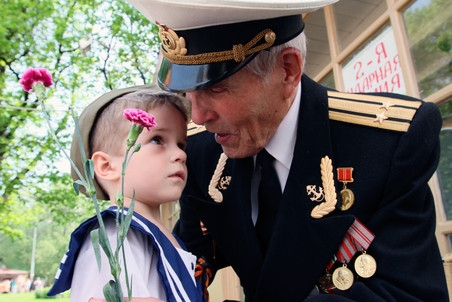 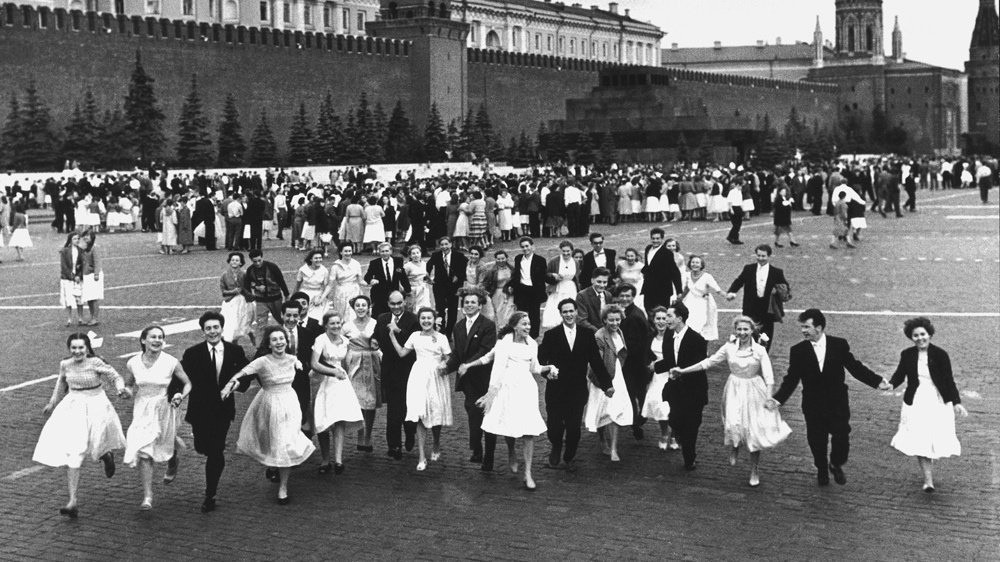 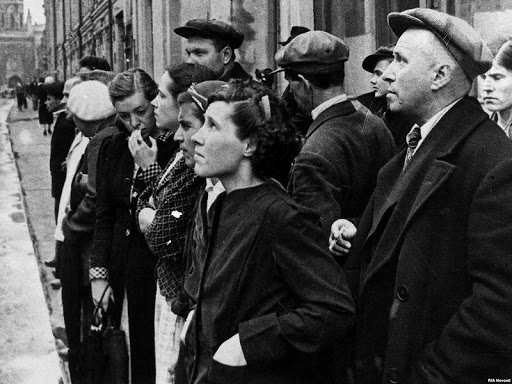 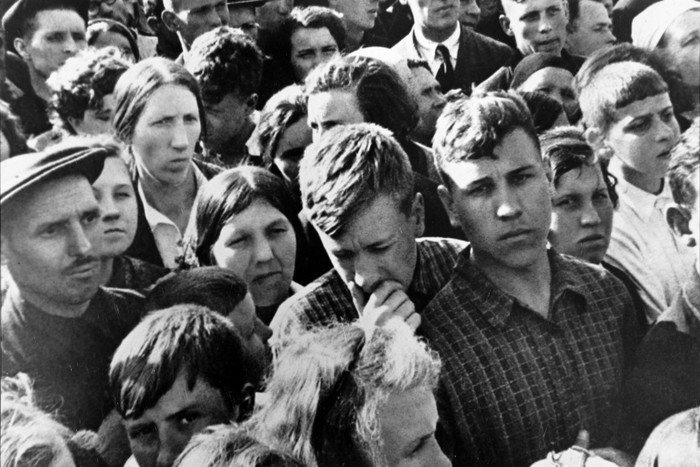 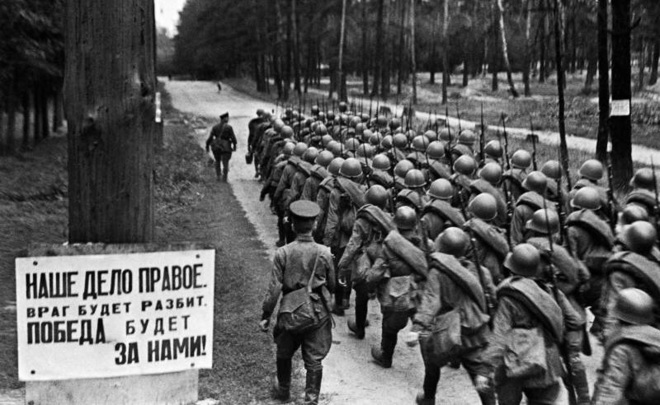 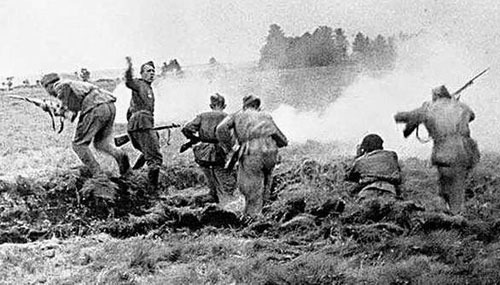 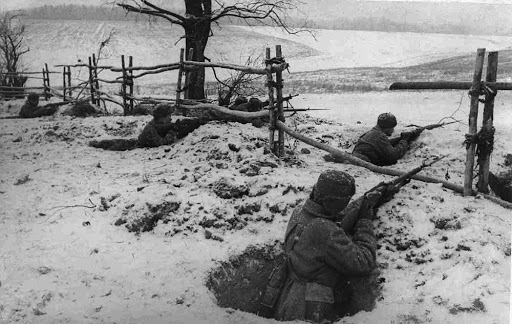 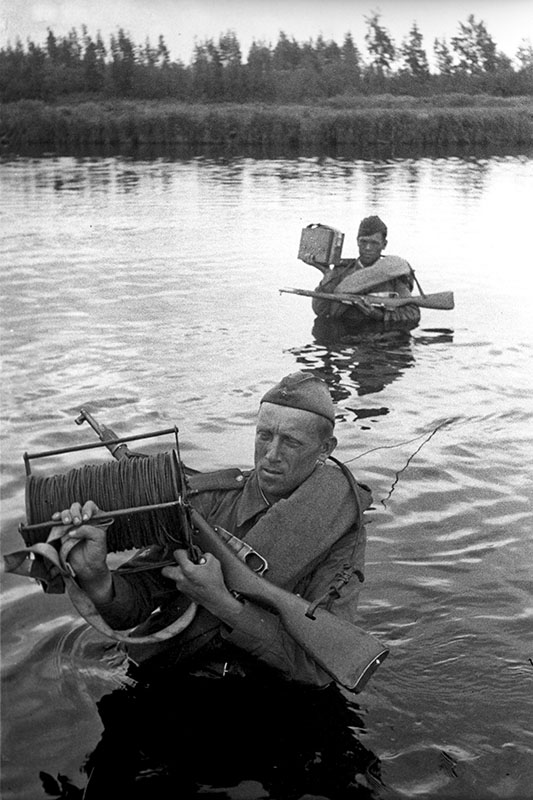 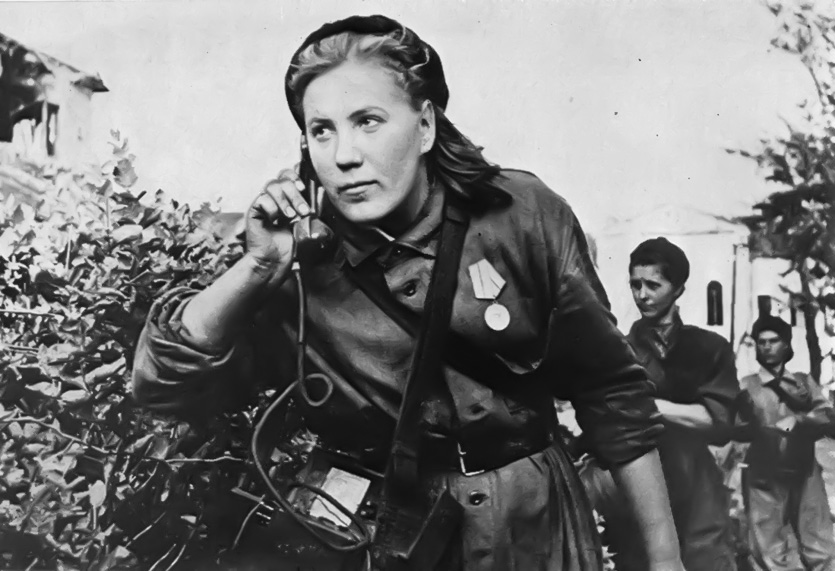 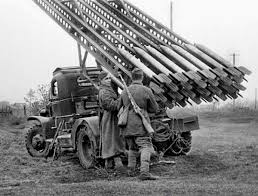 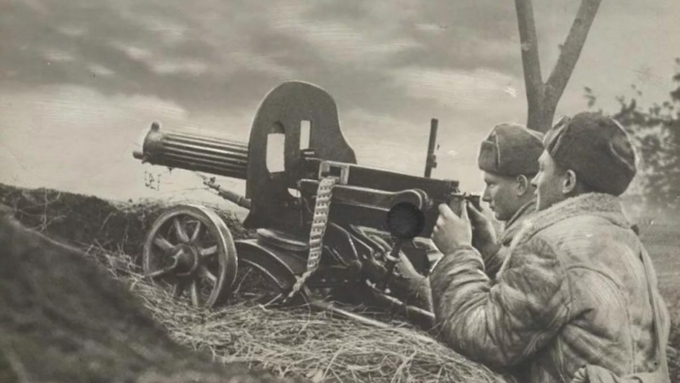 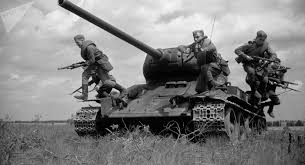 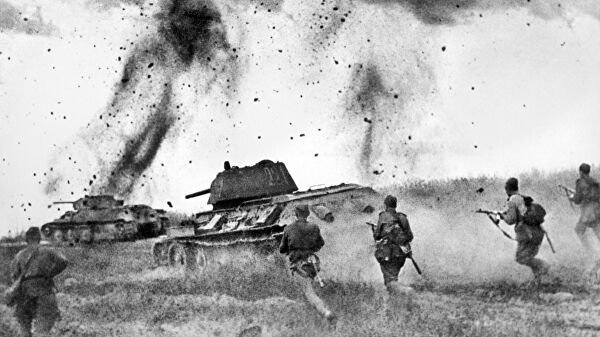 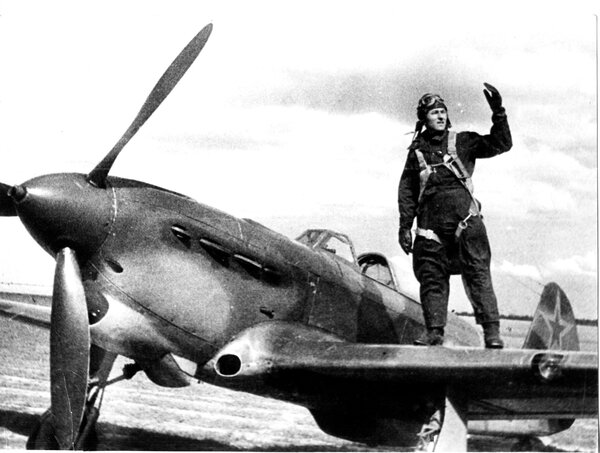 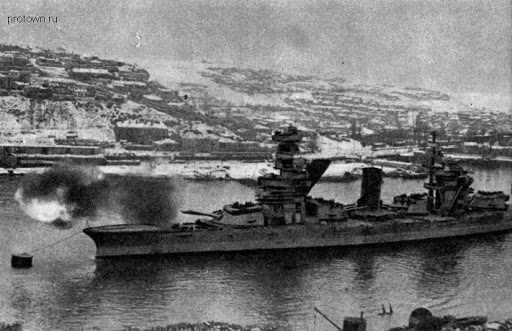 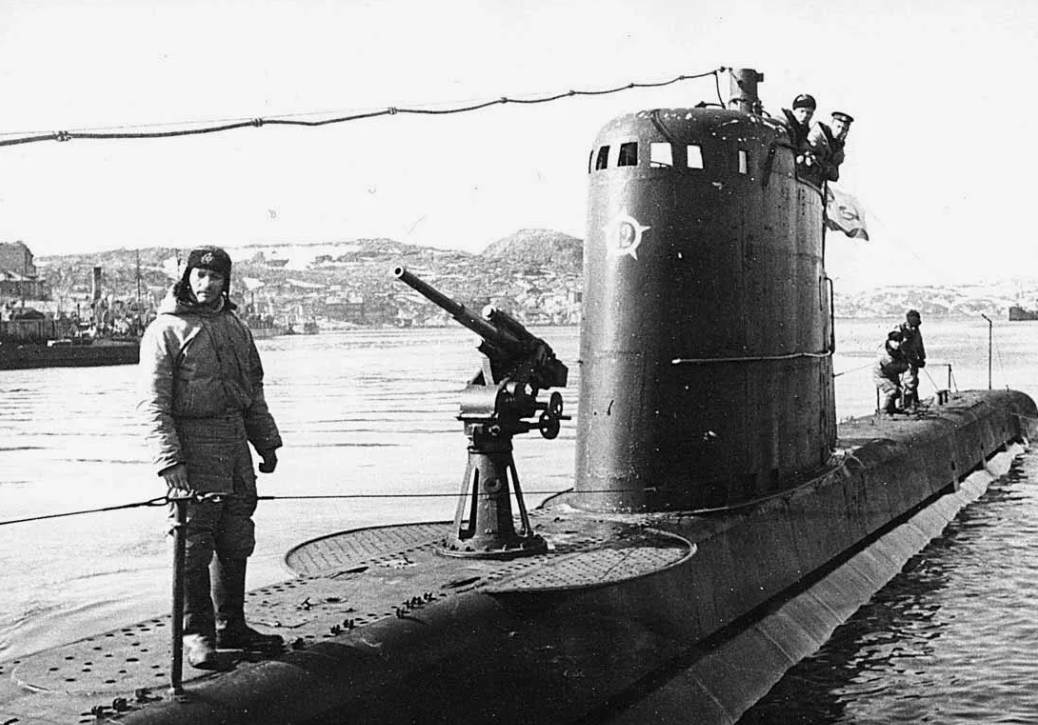 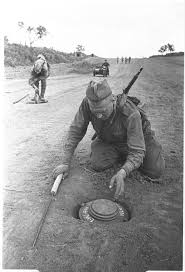 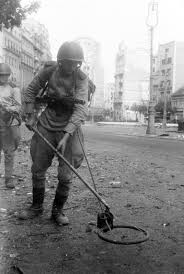 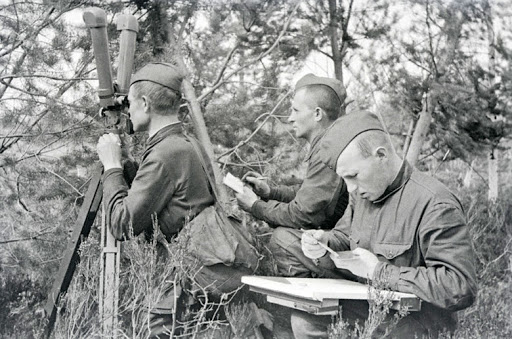 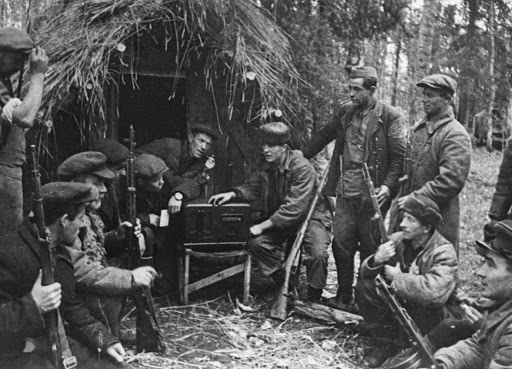 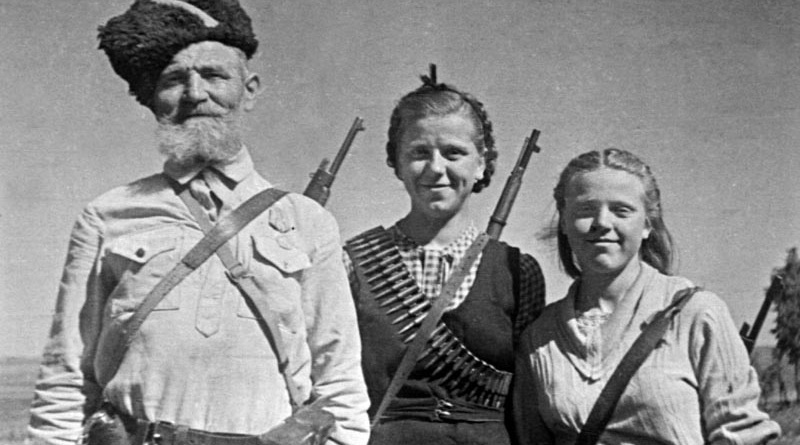 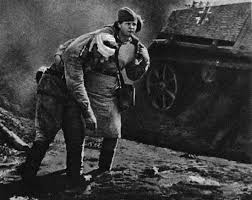 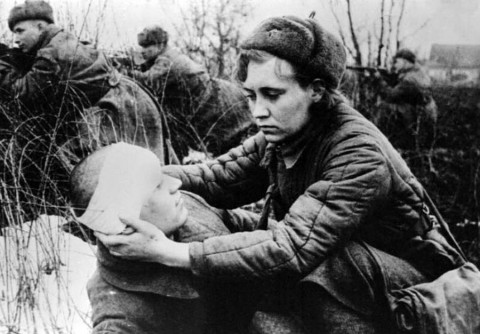 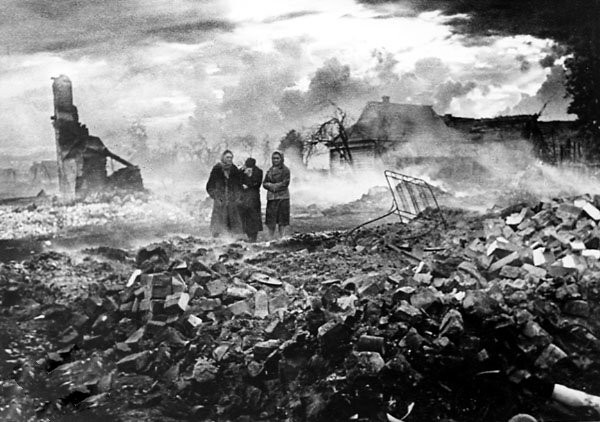 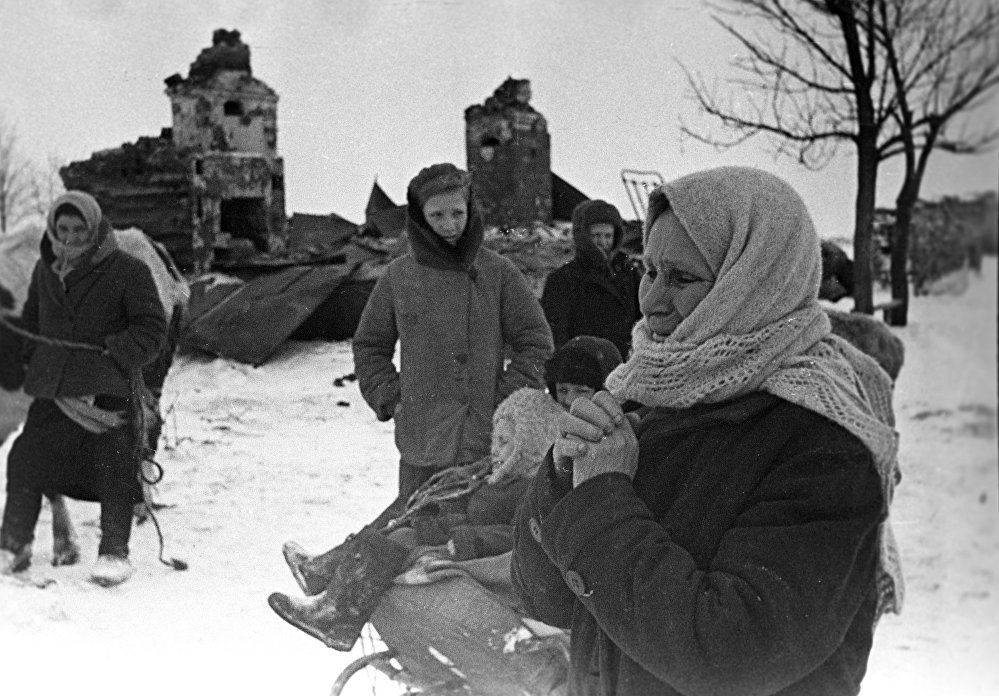 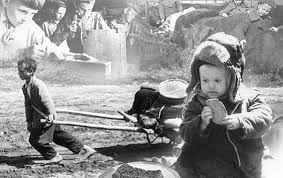 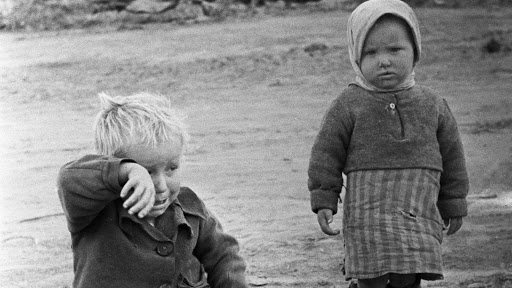 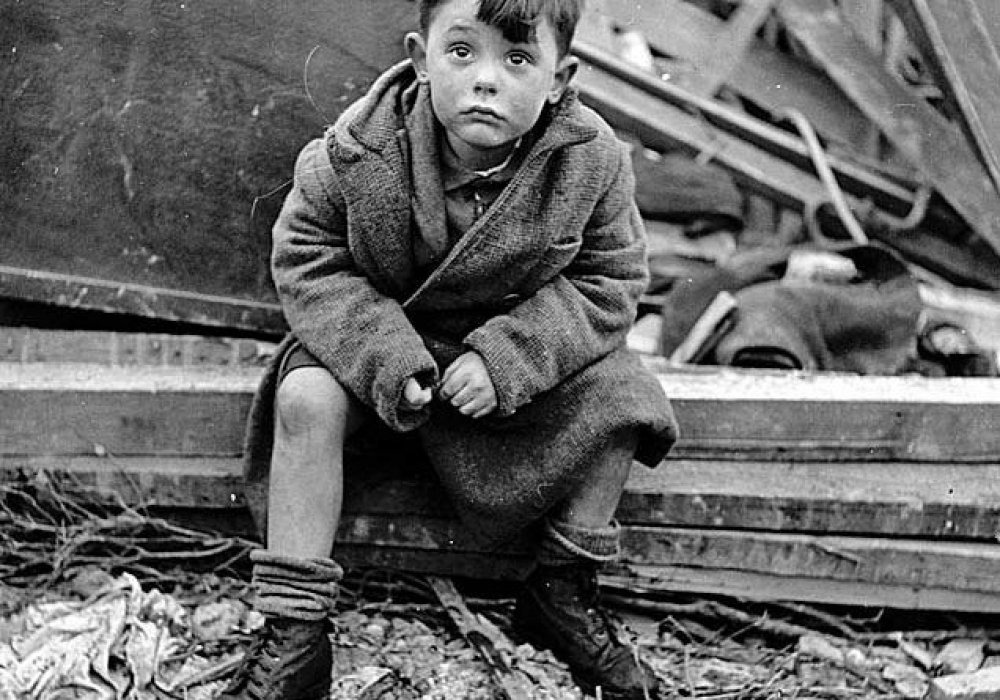 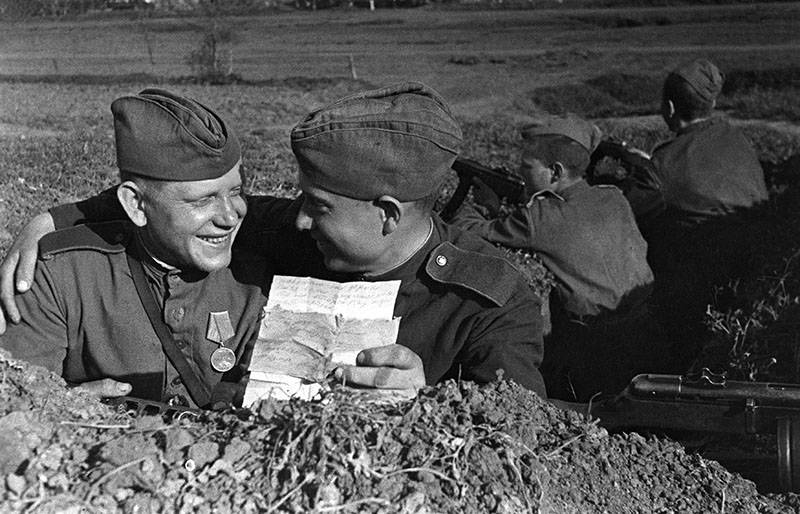 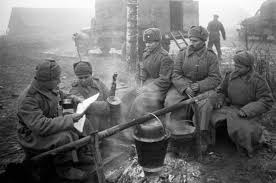 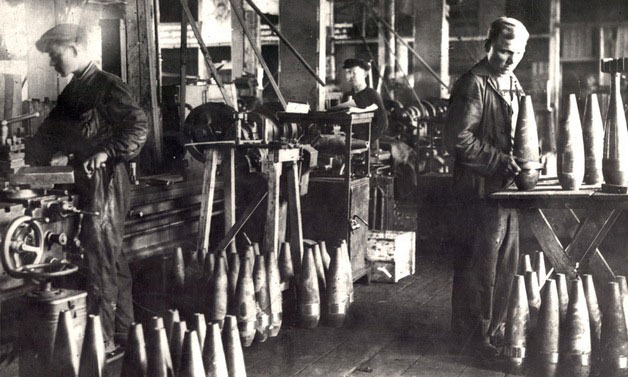 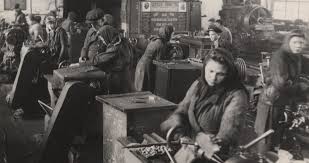 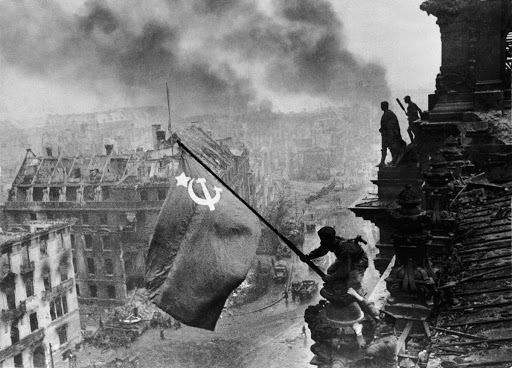 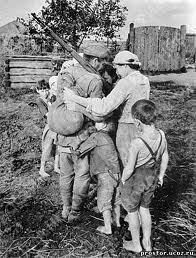 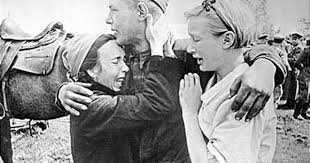 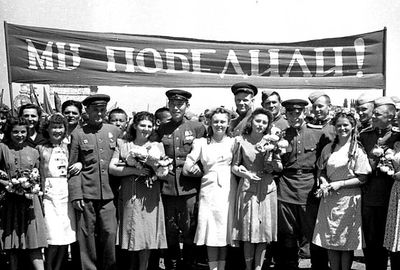 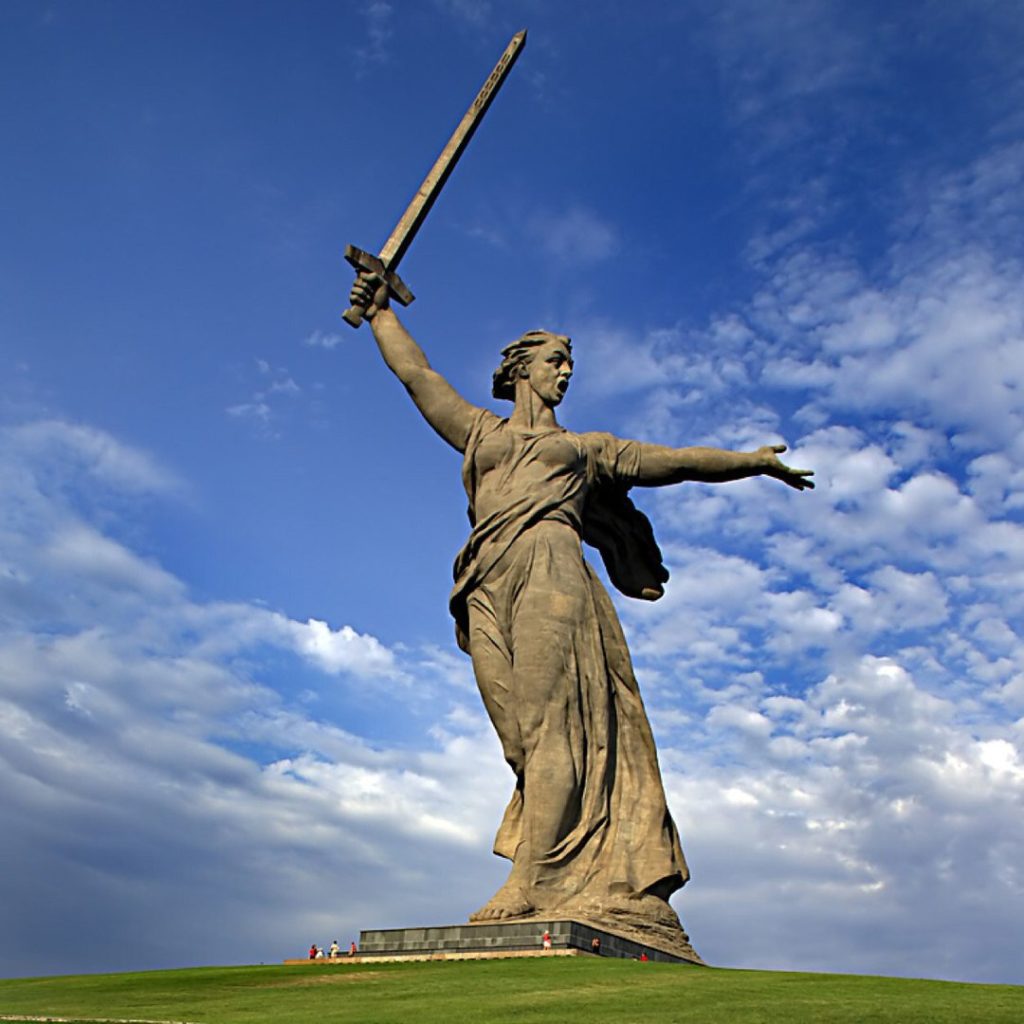 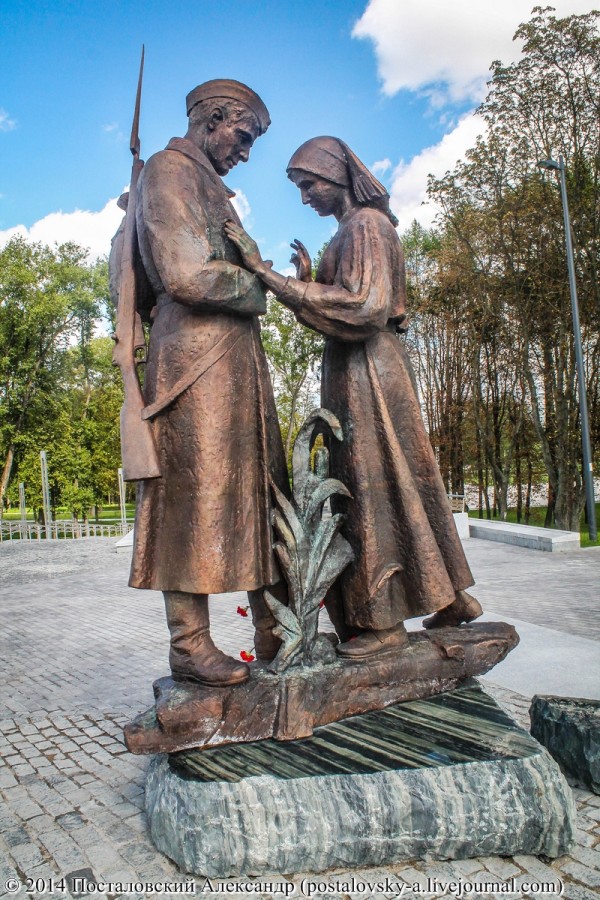 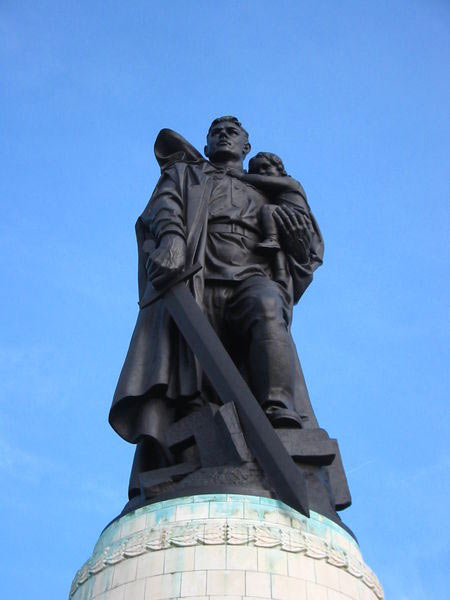 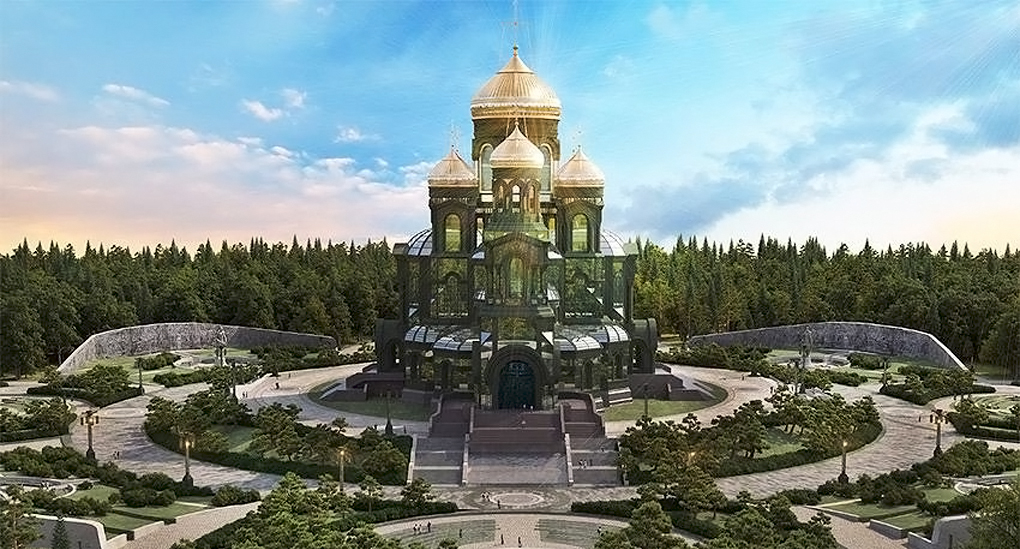